HEMOPTISE
Hemoptise
Definição: Expectiração sanguinea que se origina das vias aéreas inferiores

Desde um escarro hemoptoico até expectoração maciça de sangue
Hemoptise maciça
Definição: Arbitrária
Desde 100 até 600 ml de sangue /24 horas
Difícil de mensurar 
Melhor definida como aquela cujo ritmo representa risco de vida.
Morte ocorre por asfixia e não por hipovolemia
Prognóstico: 85% de mortalidade
Causas
Doenças de vias aéreas
Neoplasias
Infecções
Doenças cardiovasculares
Inflamatórias ou imunes
Distúrbios hematológicos
Doenças das vias aéreas
Bronquite aguda ou crônica
Bronquiectasia
Corpos estranohs
Fístulas
Broncolitíase
Infecções
Pneumonia
Tuberculose
Aspergiloma
Abecesso pulmonar
Doenças cardiovasculares
Estenose mitral
Sindrome de veia cava supeiror
TEP
Hipertensão pulmonar
Malformações arterio-venosas
Sequestro pulmonar
Neoplasias
Adenomas
Carcinoma broncogênico
Tumor carcinóide
Tumor adenocístico
Necrose tumoral
Pós braquiterapia
Inflamatória ou imune
Síndrome de Goodpasture
Hemossiderose
Pneumonia lúpica
Granulomatode de Wegener
Púrpura de Henoch-Shconlein
Ditúrbios hematológicos
Coagulopatias
Trombocitopenia
Uso de anti-coagulantes
Outras
Amiloidose
Endometriose
Drogas
Iatrogênico
 Procedimentos broncoscópicos
 Cateter de Swan ganz
Trauma
Iatrogênica
Frequencia das causas
Causa				frequencia (%)

Bronquite				23 a 27
Neoplasia pulmonar		19 a 29
Tuberculose			7
Bronquiectasia			1
Idiopática				22
Frequencia das causas – HC-FMUSP
Causa				frequencia (%)

Bronquite				23 a 27	(17)
Neoplasia pulmonar		19 a 29	(14)
Tuberculose			7		(18)
Bronquiectasia			1		(41)
Idiopática				22		(6)
Fisiopatologia
Quatro fontes vasculares dentro do sistema respiratório:

Artérias brônquicas
Artérias pulmonares
Veias pulmonares
Capilares pulmonares
Artérias pulmonares
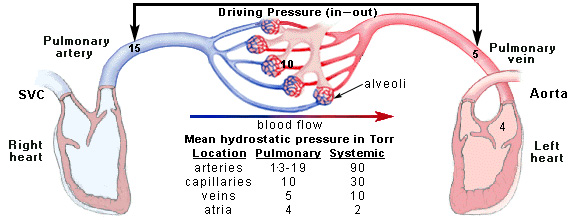 Artérias brônquicas
Ramos da aorta ou intercostais (alta pressão)
Responsáveis por pequena parcela do fluxo
Nutrem vias aéreas, pleura e linfonodos
Neoformação frente a doenças pulmonares
3% do DC
1/3
1/3
Avaliação clínica e laboratorial
Diferenciar de sangramento de vias aéreas superiores e HDA
Hemograma
Coagulograma
Função renal e hepática
Auto-anticorpos
Exame de escarro (se for viável)
Exames de imagem
Radiografia simples de tórax:
Alterações do parênquima podem sugerir local do sangramento
Radiografia normal sugere sangramento proveniente de vias aéreas centrais
Áreas calcificadas sugerem focos de broncolitíase
Exames de imagem
Tomografia computadorizada de tórax
Melhor visualização do parênquima
Permite avaliar vias áreas centrais
O contraste permite avaliar relação de tumores com grandes vasos
Limitação:
Tempo dispendido (risco em doentes instáveis)
Uso de contraste em pacientes hipovolêmicos, alérgicos ao contraste ou nefropatas.
Broncoscopia diagnóstica
Localizar o local do sangramento
Estabelecer a etiologia quando possível (lavado broncoalveolar ou biópsia)

	Em hemoptise não maciça (não contínua) a broncoscopia raramente surpreende sangramento ativo e sim restos hemáticos ou BAL característico de hemorragia alveolar
	Pode ser necessário repetição do exame
Tratamento
Apenas 5% das hemoptises são maciças e se resolvem com medias gerais (a seguir)
Tratamento das infecções 
Tratamento oncológico
Imunosupressores p dças imunológicas
	Controverso: uso de medicações que reduzem o fluxo pela artéria brônquica como indometacian e cimetidina
Medidas Gerais – Hemoptise leve
Tranquilizar o paciente
Repouso no leito
Supressores da tosse
Oxigênio (se necessário)
Decúbito lateral sobre o lado comprometido)
Hemoptise maciça
Evitar asfixia
Oxigenioterapia
Preservar o pulmão normal
Intubação orotraqueal e pressão positiva e PEEP
Tubo endotraqueal seletivo
Tubo endotraqueal de duplo lúmem
Transfusão de hemoderivados se necessário
Tratamento broncoscópico
Impactação e aspiração no segmento sangrante
Solução salina gelada
Solução com adrenalina
Instilação de trombina-fibrinogênio
Insuflação de balão bloqueador
Tamponamento com gaze
Eletrocautério ou laser para lesões sangrantes
Embolização arterial brônquica
A angiografia brônquica associada à embolização consegue controle imediato em 75% a 90% dos casos. 
Recidiva em 27% (aspergiloma)
Na recidiva devem avaliadas as artérias subclávia, axilar, intercostal e frênica
					Complicações:
Palaplegia (5%) 
Broncoespasmo
Lesào vascular de outras tributárias da aorta
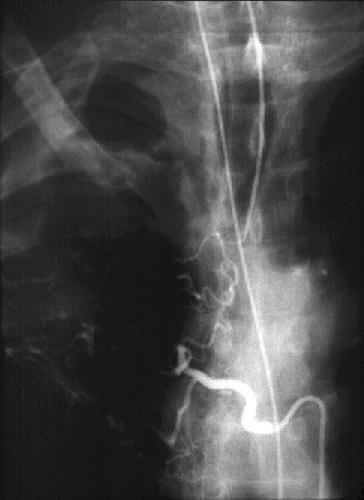 Cirurgia
Necessário que a lesão seja localizada
Função pulmonar adequada para tolerar a ressecção pulmonar
Associada a alta mortalidade 
Dificuldades técnicas como aderências pleurais em pacientes com infecção crônica
A cirurgia de urgência deve ser realizada quando os procedimentos endobrônquicos falharam ou não são disponíveis
CASO CLÍNICO
J.F.D, 65 anos, masculino.

QD: 	Tosse com episódios de hemoptise há 3 meses com 	piora há 3 dias.

AP:  	HAS, DM e revascularização do miocárdio
	    	em uso de aas, vasodilatadores e hipoglicemiante oral

EF:	reg, descorado+/+4, desidratado +/+4
		pulm: mv+ bil, roncos difusos
		card: 2brnf, s/sopro, PA: 140/90 mmHg, FC: 96 bpm
		abdome: globoso, flácido, indolor
Exames
Coagulograma normal
Hg: 12 mg/dl
Sat de O2 em ar ambiente: 90%
Creat: 1,2		Uréia: 68
Função hepática normal
Primeiro exame a ser solicitado
Broncoscopia
Raio X de tórax
Tomografia de tórax
Arteriografia
RESPOSTA: Raio X de tórax
Com esta radiografia, estando o paciente estável qual o próximo exame?
Broncoscopia
Tomografia contrastada de tórax
Arteriografia
Tomografia de tórax
Com contraste
Sem contraste
Tomografia contrastada
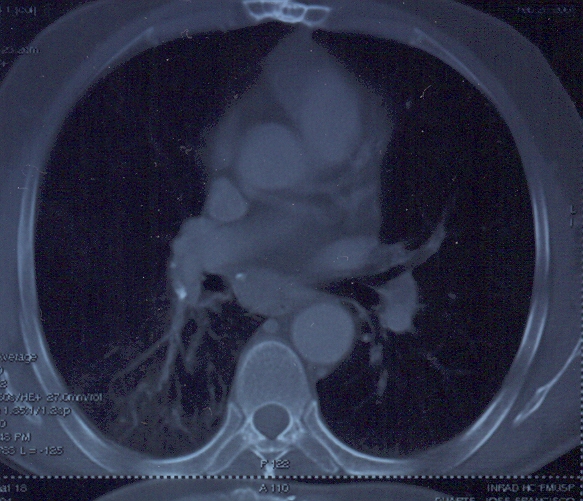 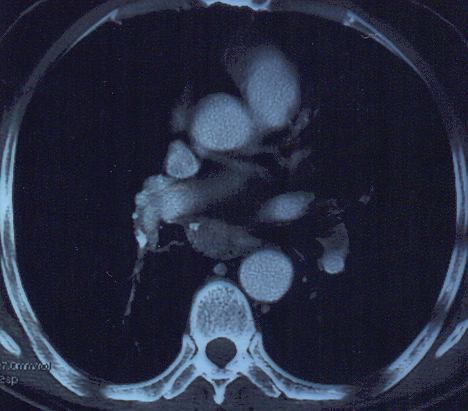 Tomografia contrastada
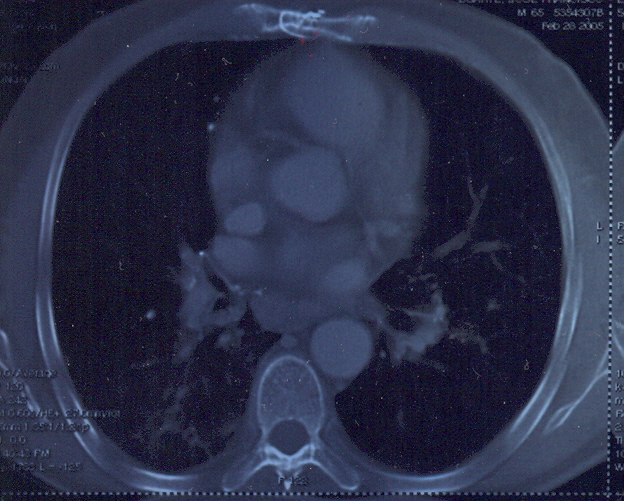 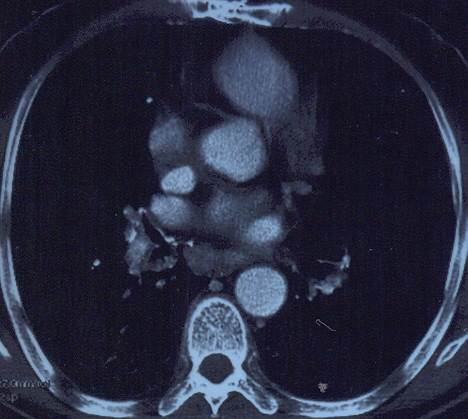 Tomografia contrastada
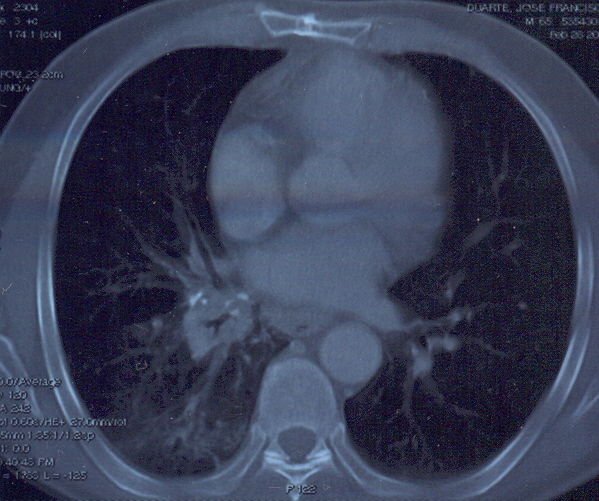 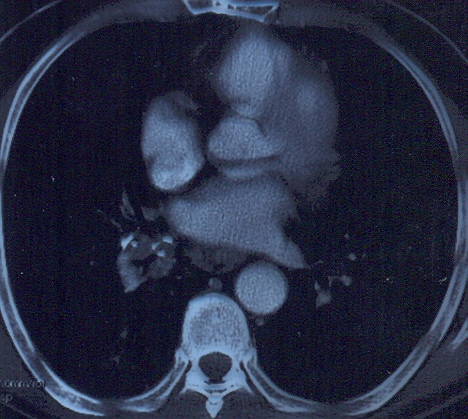 Tomografia contrastada
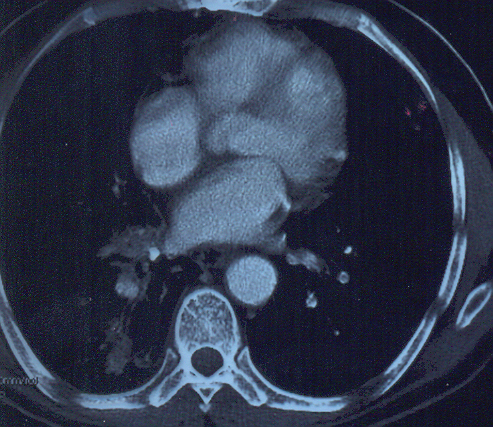 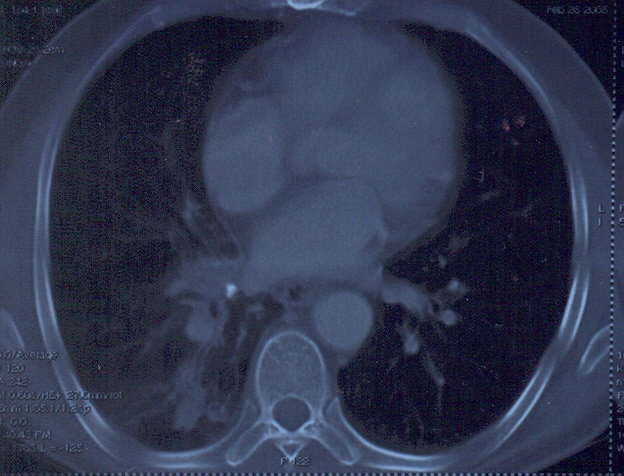 Tomografia contrastada
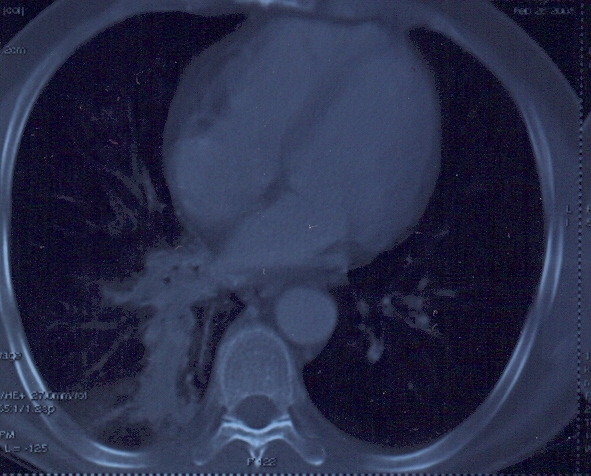 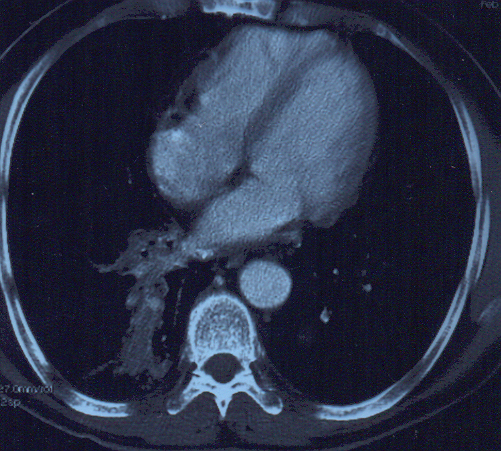 Tomografia contrastada
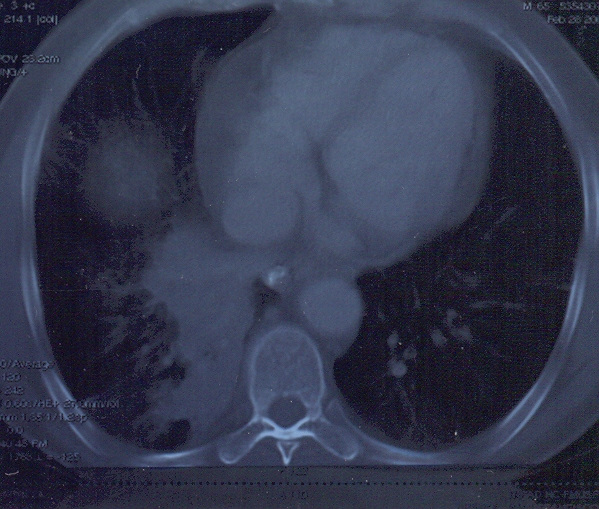 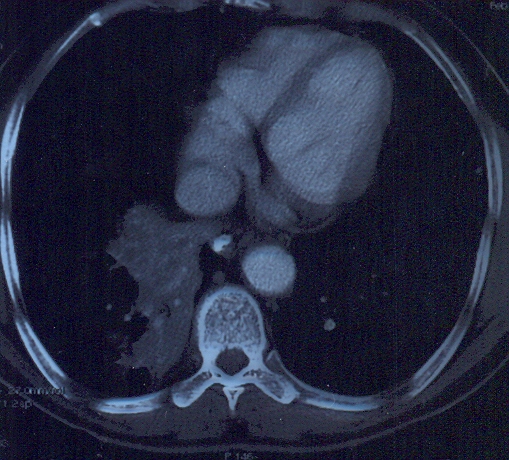 Próximo exame a ser solicitado?
Broncoscopia
Arteriografia

Obs: Paciente continuava a apresentar 	hemoptise (<100 ml/dia)
BRONCOSCOPIA
TIPO?:

1- Rígida
2- Flexível
Brocoscopia flexível
Achados: 

Sinais inflamatórios inespecíficos (enantema e congestão) da mucosa do brônquio do lobo inferior direito
Sangramento ativo oriundo dos segmentos basais do lobo inferior direito.
Conduta endoscópica
Biópsia transbrônquica para diagnosticar causa do infiltrado em lobo inferior
Biópsia endobrônquica para pesquisar carcinoma microinvasor da mucosa
Lavado brônquico com soro gelado para controlar sangramento 
Insuflar imediatamente um balão para oclusão do brônquio lobar.
Resposta: Lavado com soro gelado
Método obteve sucesso em controlar a hemoptise, porém após 12 horas voltou a apresentar sangramento em maior intensidade e freqüência, associado à dispnéia e queda da saturação de oxigênio.
Evolução radiológica – POI
Conduta perante este RX
Aguardar efeito da drenagem, ventilação mecânica e fisioterapia
Reposicionar o dreno
Nova abordagem cirúrgica
Broncoscopia para aspirar possível coágulo
Resposta
Considerando pulmão expandido a conduta foi expectante com redução do velamento.
Evolução 3○ PO
Evolução radiológica
POI
3-PO
9-POI
Evolução 10○ PO